PIDS
Patient ID Service
http://design.patientidservice.us/
Thank You
Kantara Initiative
Open ID Foundation of Japan, Nat Sakimura
HIAWG Members
Chairs: John Fraser, Pete Palmer, Rick Moore
http://design.patientidservice.us/
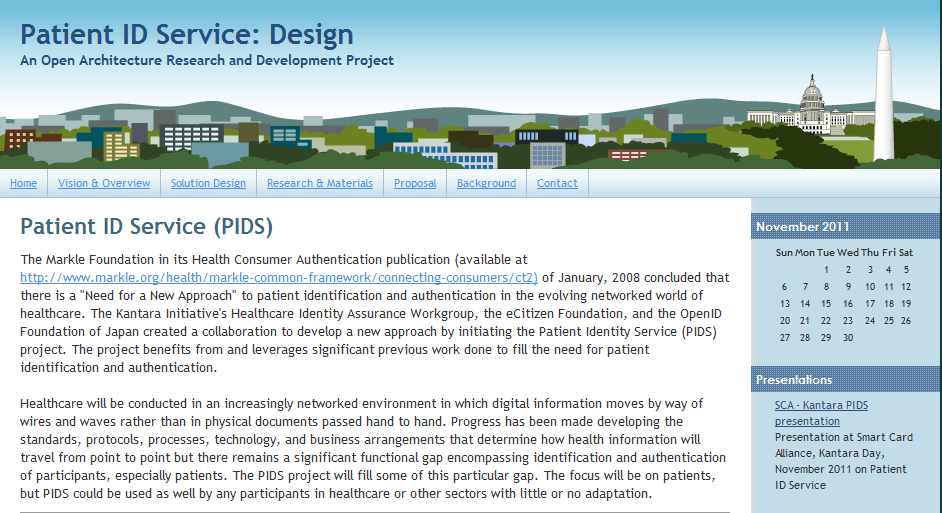 Patient ID Service (PIDS)Phase 1 -- Design
Research
Survey
Iterate Design
Final Presentation (we are here)
November 10, 2011 during HIAWG Conference Call 1:00 to 2:00 EST; http://kantarainitiative.org/confluence/display/healthidassurance/Home
Lay ground work for future phases
Kickoff Announcement
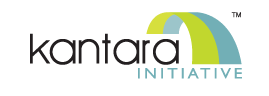 SAVE THE DATE
PATIENT IDENTITY SERVICE 
PROJECT LAUNCH
MARCH 3, 20111:00PM - 2:00PM Eastern TimePhone Conference Call
A Key to Meaningful Use: Patient Identity and Authentication

Building on Current Technology to Enable "Meaningful Use" Transactions
 
Open Architecture for Citizen-Centered Solutions
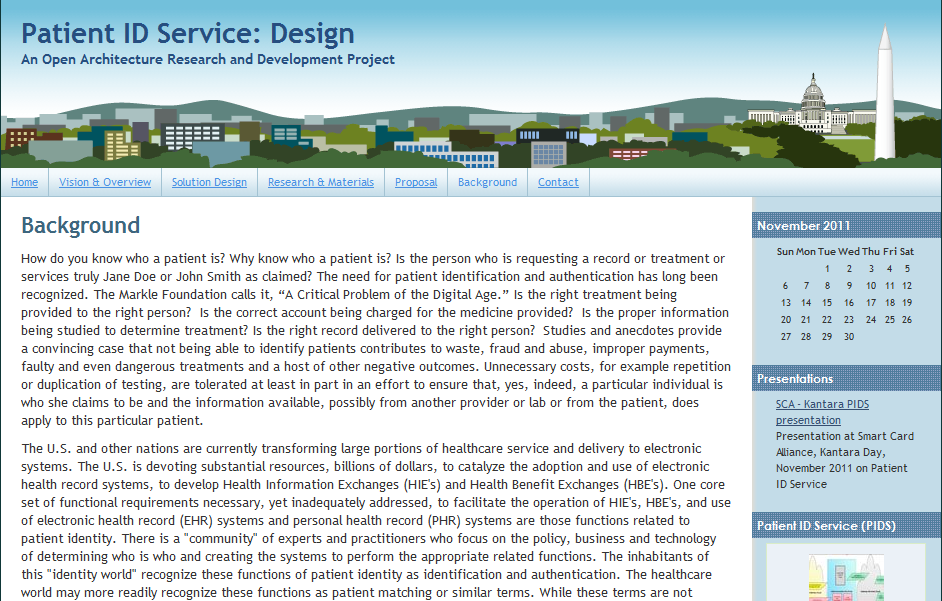 SAFE BioPharma: http://www.safe-biopharma.org/
eAuthentication Initiative/eAuthentication Partnership
HSPD-12/OMB 11-11/FIPS 201/NIST SP 800-63/FICAM, etc.
Liberty Alliance – Kantara Initiative Identity Assurance Framework
HIMSS/GSA National eAuthentication White Paper: http://www.himss.org/content/files/GSAwhitepaper.pdf
Background
The Markle Foundation calls it, “A Critical Problem of the Digital Age.” CT2: Authentication of Consumers http://www.markle.org/sites/default/files/CT2.pdf 
Health IT Standards Panel: Identity Credentials Management (ICM) subcommittee of Security, Privacy and Infrastructure Committee, http://www.hitsp.org/
National Strategy for Trusted Identities in Cyberspace, http://www.nist.gov/nstic/, http://www.nstic.us/
Background
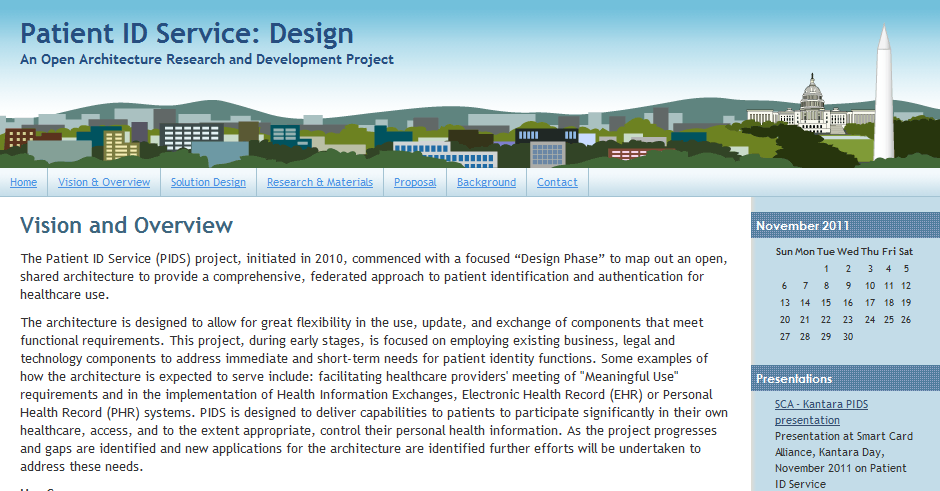 Leverage the work of the Kantara Initiative to solve national (international?) problem
Healthcare Identity Assurance Work Group & eCitizen Foundation, OpenID of Japan collaboration
Design, Implement, Publish, Share an Open Architecture for Patient Identity addressing Business, Legal, and Technical requirements
Develop at least three implementations of PIDS to demonstrate interoperability and obtain certification
PIDS Overview
PIDS Overview
Architecture to allow flexibility in choice of components that meet functional requirements. 
Focus on use of existing business, legal and technology components to address immediate and short-term needs for patient identity functions. 
Leverage existing credentials by providing functionality to attain Asusrance Level 3
Facilitate healthcare providers' meeting of "Meaningful Use" requirements and in the implementation of Health Information Exchanges, Electronic Health Record (EHR) or Personal Health Record (PHR) systems. 
Deliver capabilities to patients to participate significantly in their own healthcare, access, and to the extent appropriate, control their personal health information. 
Identify gaps are identified and new applications for the architecture and develop further efforts to address these needs.
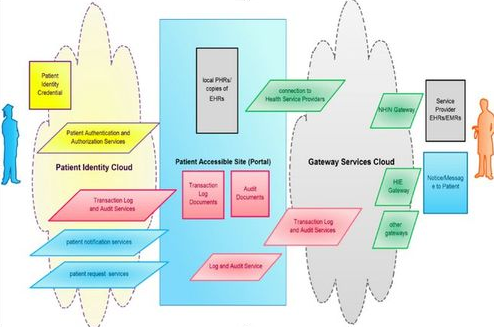 Context
A student attending college out of state requires medical treatment. Information and records of prior treatment from her home state doctor will be helpful in the new case. The student chooses to request the prior records, receiving a copy, storing these in a personal health record and forwarding a copy to the new doctor.
Use Case
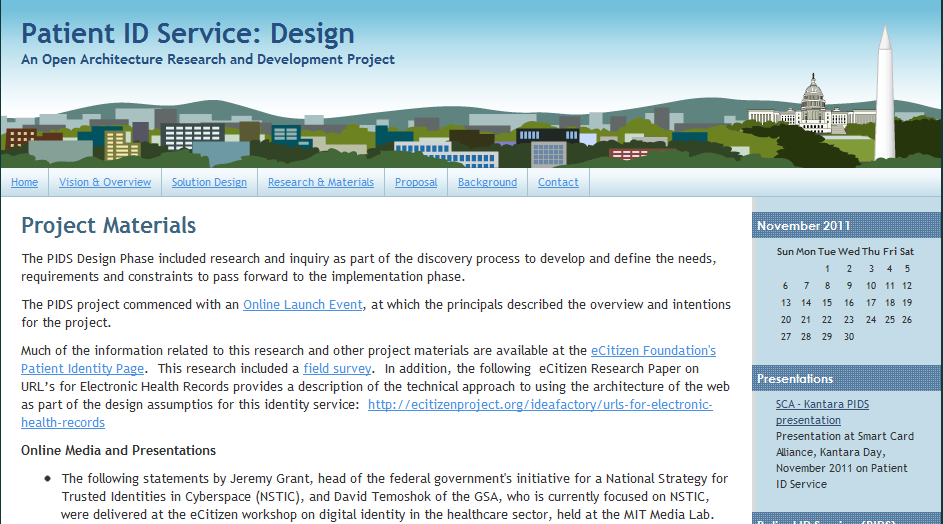 Project Materials
The PIDS Design Phase included research and inquiry as part of the discovery process to develop and define the needs, requirements and constraints to pass forward to the implementation phase.  
The PIDS project commenced with an Online Launch Event, at which the principals described the overview and intentions for the project. 
Much of the information related to this research and other project materials are available at the eCitizen Foundation's Patient Identity Page.  This research included a field survey.  In addition, the following  eCitizen Research Paper on URL’s for Electronic Health Records provides a description of the technical approach to using the architecture of the web as part of the design assumptions for this identity service:  http://ecitizenproject.org/ideafactory/urls-for-electronic-health-records
Survey and Research
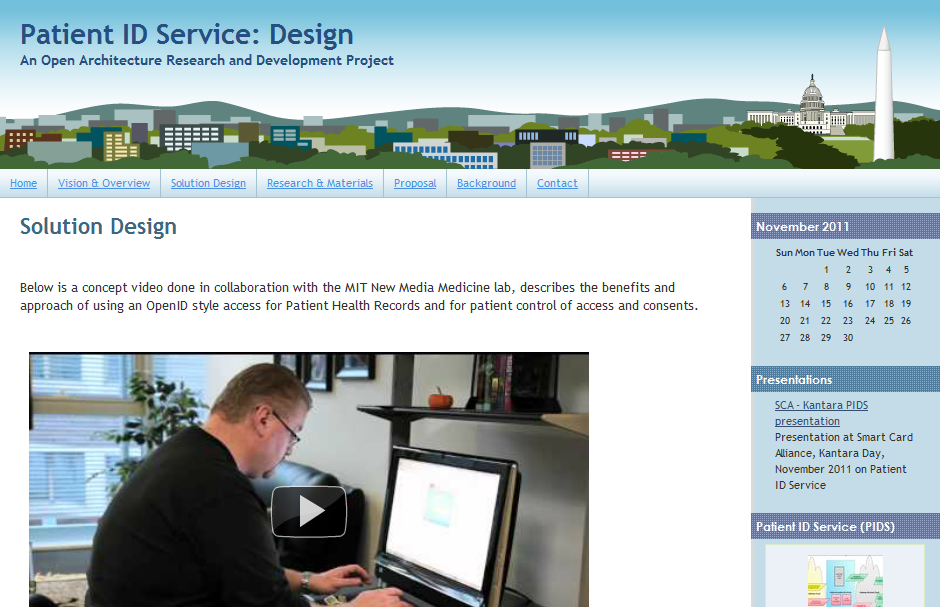 Overview of Solution Design:
The design principles for the Patient ID Service are to create an open architecture, leveraging open standards, for a citizen-centered solution. As such, the proposed design puts the user - in this case a patient - in the driver’s seat. The PIDS design 1) empowers the user to configure important aspects of a personal identity account, 2) enables relying parties such as providers of patient portals, to accept the PIDS as a log- in for the patient, and 3) can be used by the patient to both organize their many health related identifiers and permissions as well as to access many different applications and services.
Solution -- Overview
Outline of PIDS Sign-Up and Usage Process
Patient Creates a voluntary PIDS Account
Patient is issued PIDS OpenID Identifier, or External OpenID is bound to PIDS account
Patient inputs additional healthcare relevant identifiers into PIDS "wallet" 
External Authentication Tokens are bound to PIDS account
Patient configures permissions for PIDS account
Patient logs in to Relying Party systems with PIDS credential  
Relying Party challenges for a higher level of authentication (optional) 
Patient generates reports from PIDS system (activity logs, linked accounts)
Solution – PIDS Enrollment
Technical Components
A simple account system with identity information from each account holding patient information, including first, last name, phone, address, etc.
A URI/URL for each Patient Account
SAML Service, such as Shibboleth, capable of sending and receiving assertions according to the NwHIN standards
Solution – Technical Components
Solution – Technical Components
PIDS Credential, Identifier and Token Capability
An OpenID service
An Advanced Credentialing and Token issuance or adoption service (enabling a patient to use, bind and/or link different identity tokens to their PIDS account), for example:
 X.509v3 digital certificate 
Registered Mobile Phone for voice and/or text and/or keypad-based verification 
Registered Smart Phone for Mobile Phone functions plus application functions 
RSA Data Security Key Fob
PIV, PIV-I or other variations of these Cards
Authentication as a Service account linkage, enabling the account credentials to be linked to KBA, crypto-based and other methods
Authorization as a Service account linkage, enabling the account credential to be linked to UACS/RBAC and XACML types of services
eSignature Service, enabling the use of credential to assent to or otherwise approve a document, signify consent or perform other related transactions
Credential Suspension/De-linking/De-binding and Termination Service
(option) Time Stamp Service and other real-time audit-friendly tools (e.g. GIS, HTTP logs, etc)
OpenID Connect and Oauth Services (as they come available)
Audit and Logging Service
PIDS work will Identify Gaps
One such is Step Up Authentication
Working with OASIS “Trust Elevation Technical Committee”
Open Identity Attribute Exchange Summit 
http://www.eventbrite.com/event/2266130056
OASIS TC
http://design.patientidservice.us/
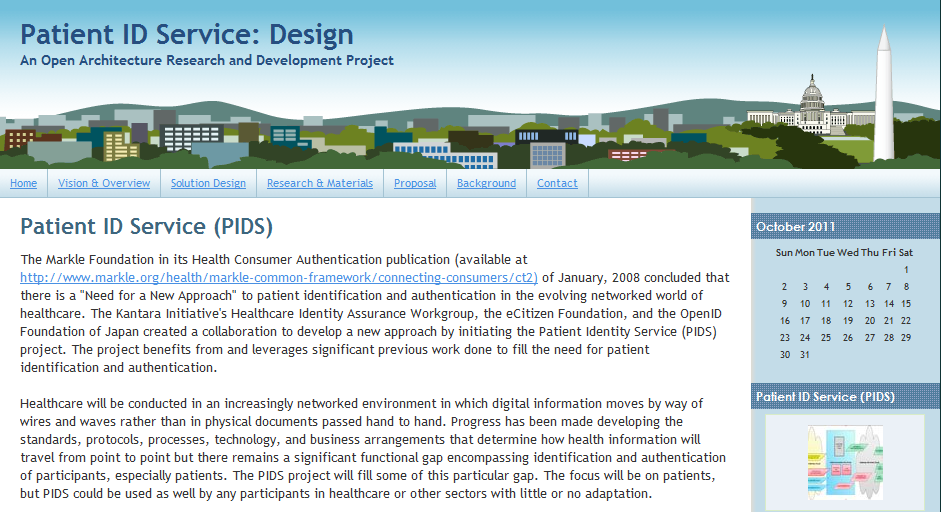 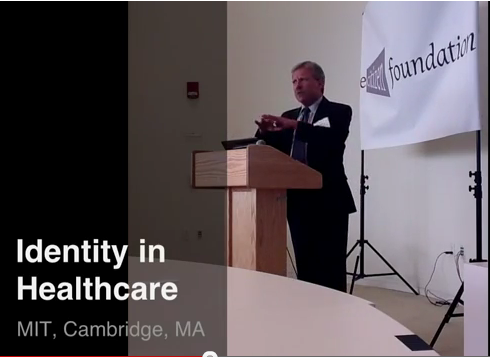 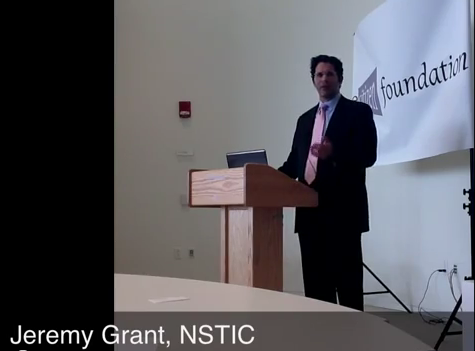 Identity in Healthcare--MIT
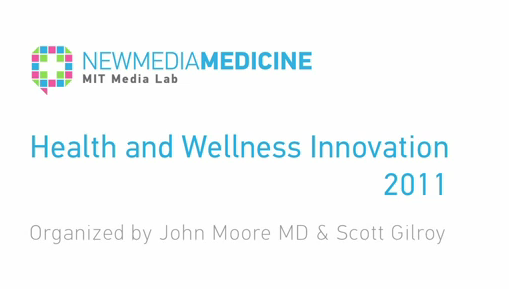 MIT Interim Session Coding sprint for development of function components of use in PIDS
MIT New Media Medicine
ONC Demonstration @ HIMSS
PIDS Phase 1.5 & 2.0
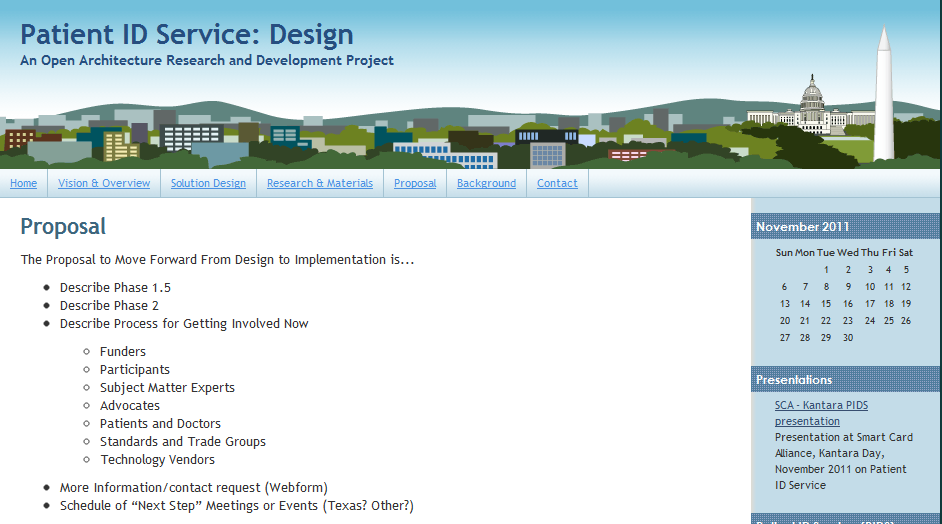 Patient ID Service (PIDS)Phase 1.5 -- Design
Engage Participants
Acquire Funding, Secure Resources
Develop project plan to address Policy, Operating Rules/Agreements, Technology
Publish work under open source license
Develop implementations
Write code, documentation, etc.
Certification
Promote project, develop community
Develop future roadmap
PIDS Phase 2.0
http://design.patientidservice.us/
pids@patientidservice.us
202-671-0173
Contact